Construcción del ciclopuente en la av. Boyacá por Canal Salitre
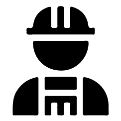 La empresa contratista de este proyecto, Consorcio Ciclopuente Boyacá, requiere personal para los siguientes cargos: 
Ayudante de obra, auxiliar de tráfico y brigadista de orden, aseo y limpieza.
Requisitos: 
Hoja de vida
Certificado de residencia y/o fotocopia de recibo de servicios públicos, si reside en la localidad de Suba o Engativá.
Copia de la cédula de ciudadanía
Copia de certificados laborales relacionados con el cargo al que aplica. 
Si es víctima de conflicto armado, adjuntar certificado de la Alta Consejería para los derechos de las víctimas, la paz y la reconciliación.
La recepción de las hojas de vida se realizará a través de los canales de atención del Punto IDU relacionados al final de este volante.
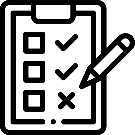 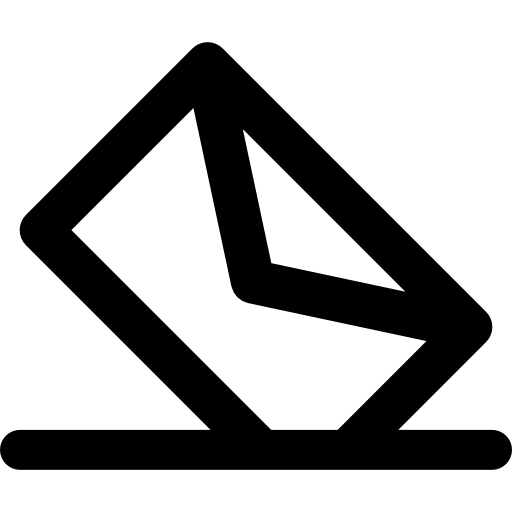 Contrato IDU 636 de 2024:
Líneas de atención a la ciudadanía: 315 577 8605 
Correo: social.636.2024@geoycim.com 
Horario de atención: Lunes a Viernes de 8:00 a.m. a 1:00 p.m. y de 2:00 p.m. a 5:00 p.m. 
Contratista: Consorcio ProBogotá20 
Interventoría: Consorcio Consultécnicos.
Personas beneficiadas: más de XXXX
Localidades: XXXXXXXXXXXXXXXXX
Barrios: XXXXXXXXXXXXXXX
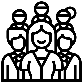 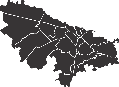